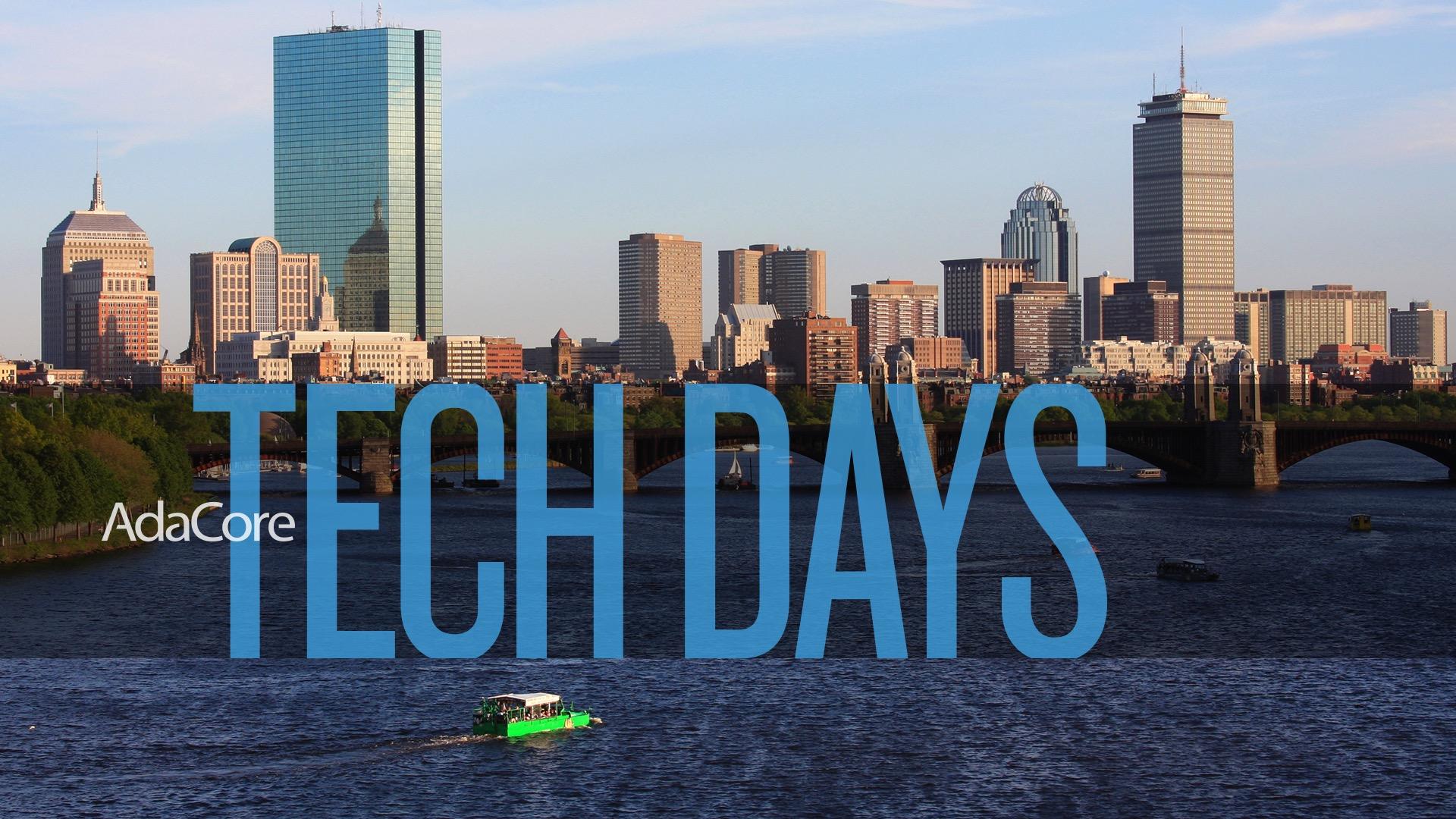 Boston (Burlington), Mass.November 14-15, 2018
1
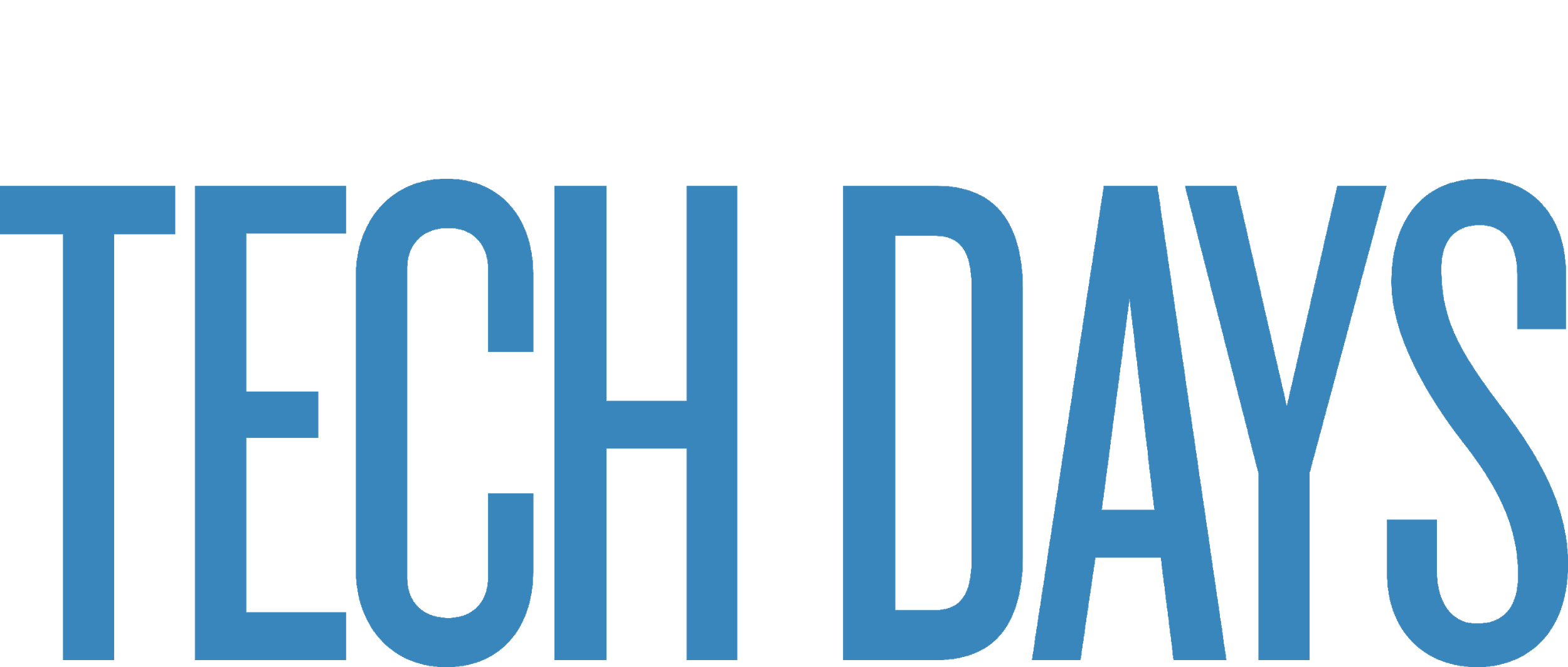 AdaCore Support for FACE™
Ben Brosgol
November 15, 2018
2
What Is FACE?
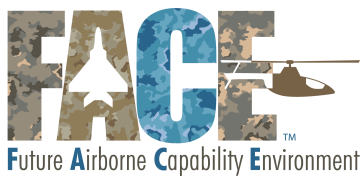 Forever Ada Capability Environment
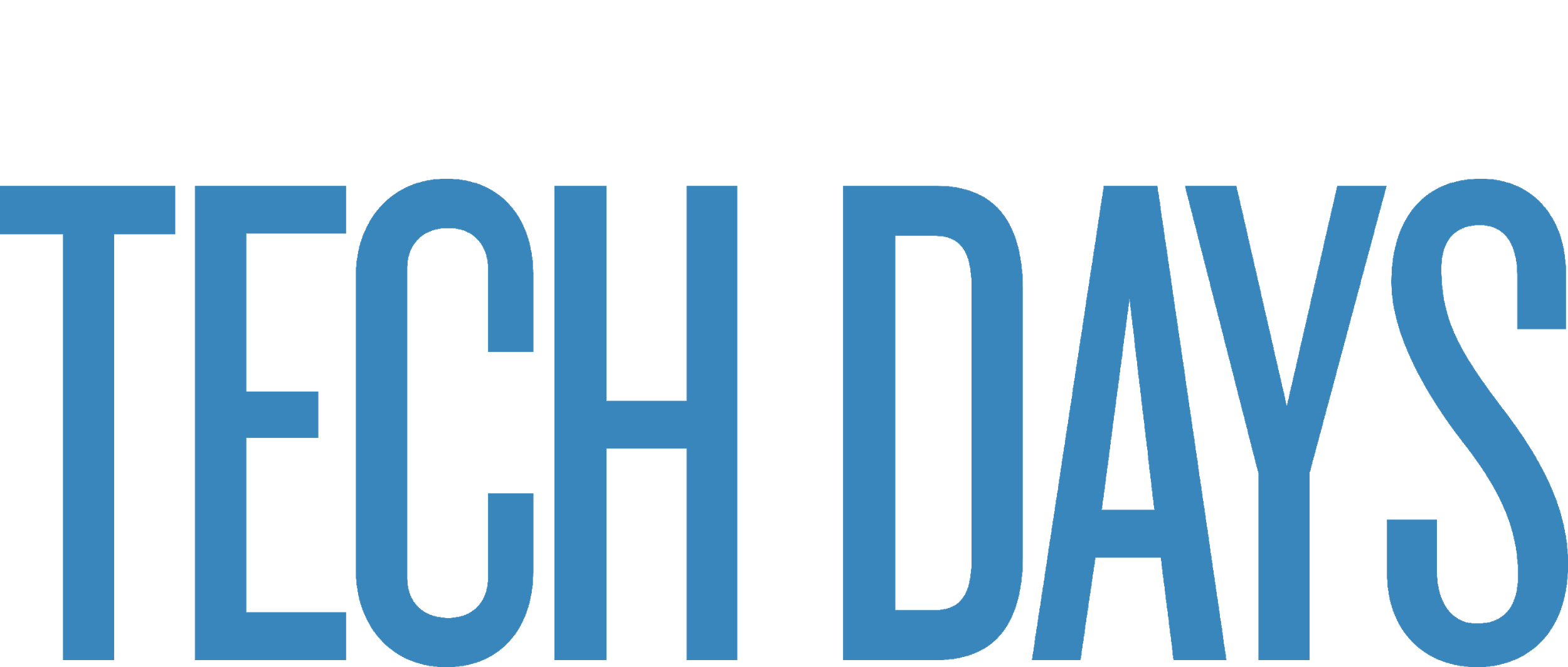 3
What Is FACE?
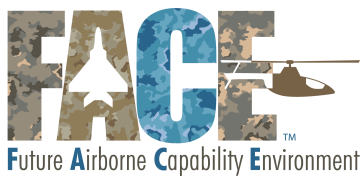 Future Airborne Capability Environment
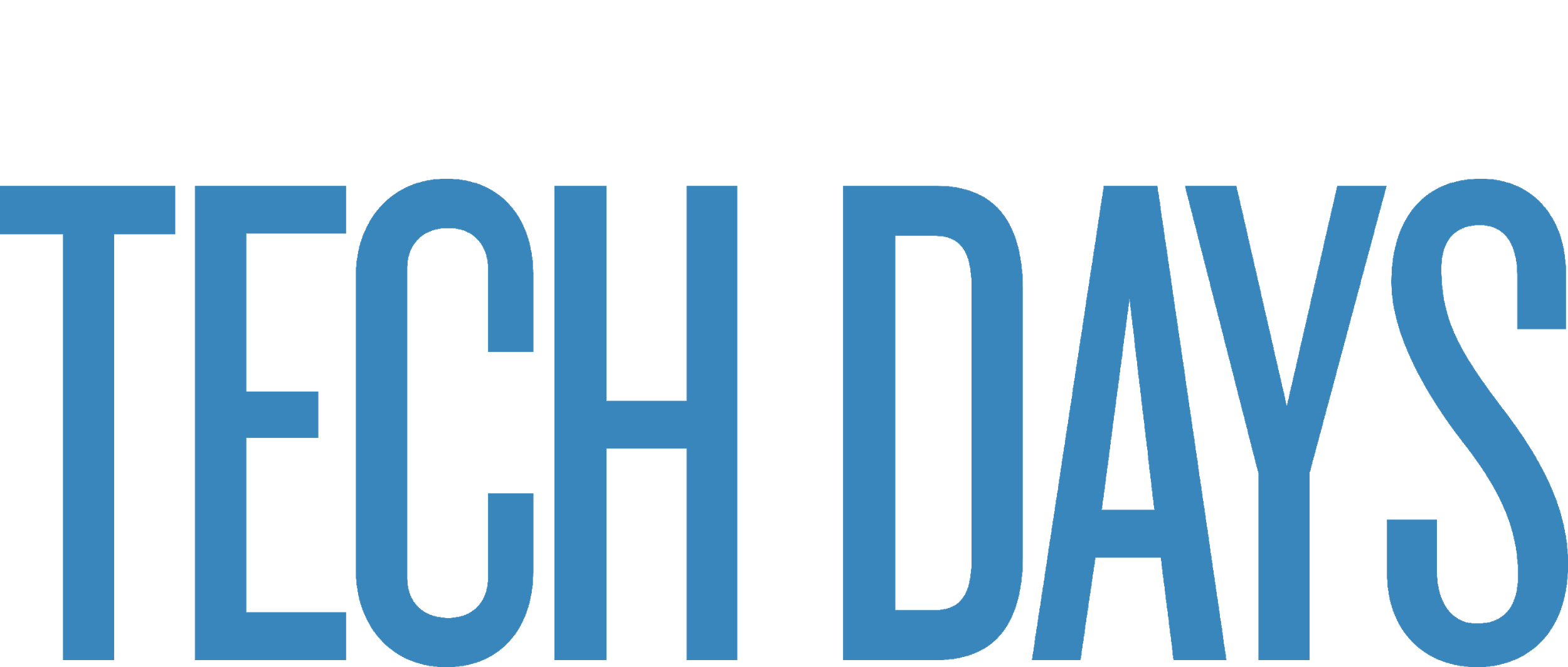 4
What Is FACE?
Government/industry approach to reducing system life cycle costs for airborne systems
Focuses on component portability / reuse
Does not guarantee fitness for purpose or compliance with safety / security standards

Technical: Reference architecture
Business: Conformance policy and procedures
Website: www.opengroup.us/face/
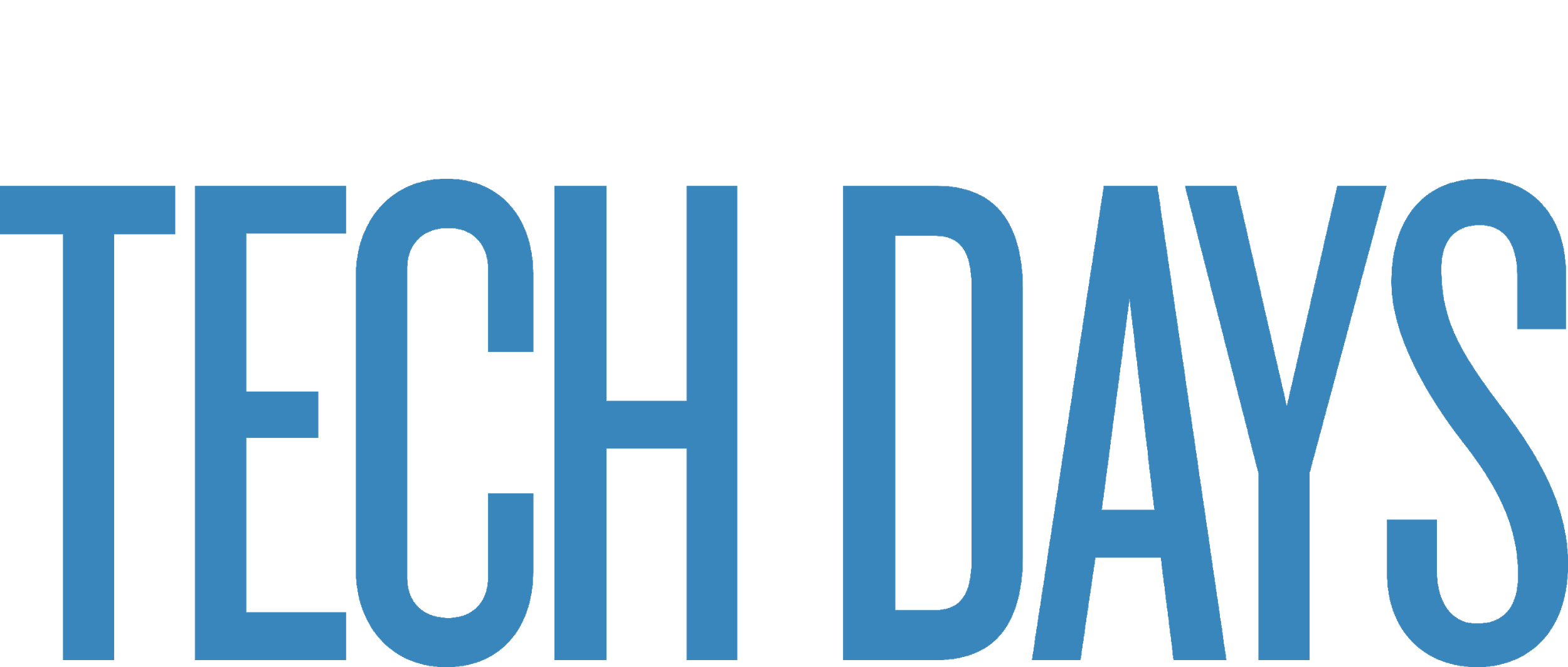 5
FACE Platform Example (Simplified)
PortableComponents
Segment
FACE Application
FACE Application
Transport System Segment
Interface
Language Capability Sets
API Profiles(POSIX, ARINC 653)
OperatingSystem
Segment
LanguageRun-Time
Operating
System
Other Services
Low-Level Platform-Dependent Services
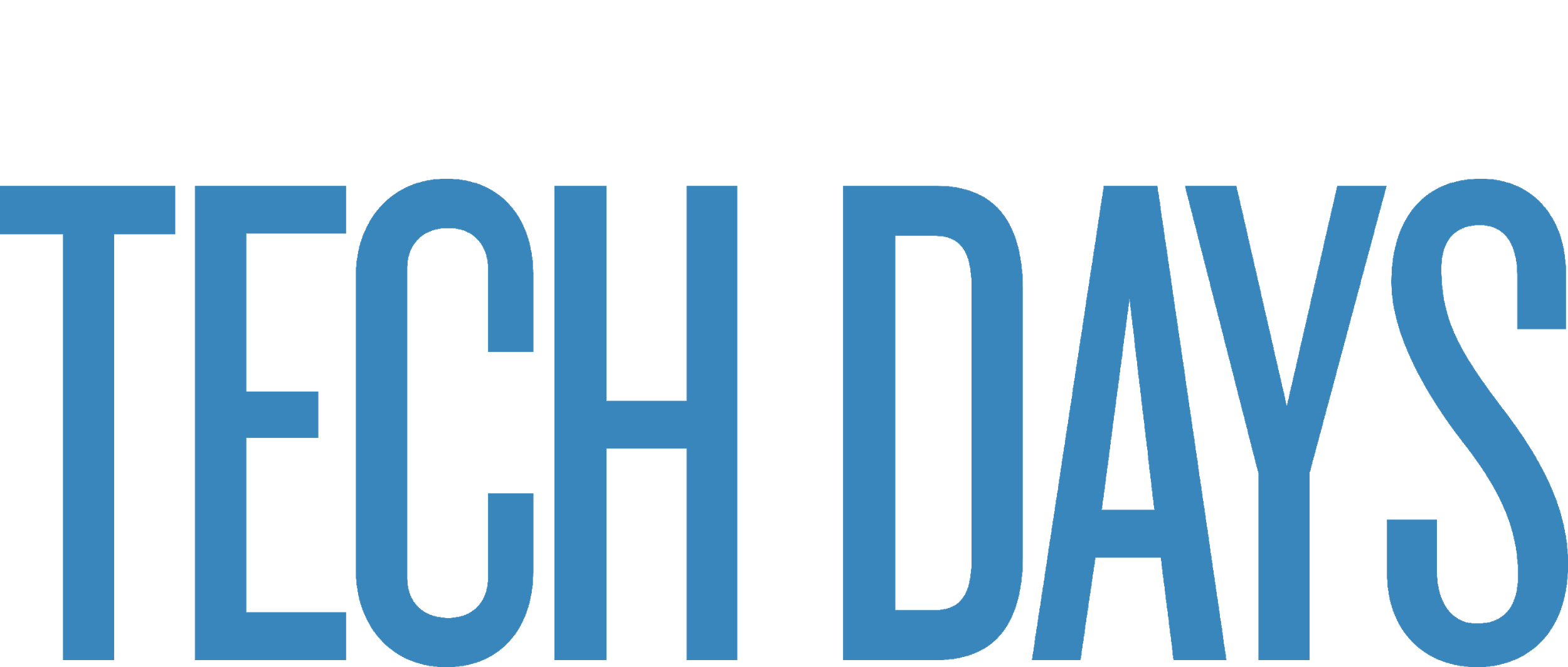 6
Profiles and Capability Sets
Applications vary in assurance requirements
API subsets (profiles) & language subsets (capability sets) specified for Operating System Segment 
Profiles
Vary based on partitioning,determinism, assurance
General-Purpose
Safety 
Extended
Base
Security
Capability sets
Defined for C, C++, Ada, Java
General-Purpose
Safety-Extended
Safety-Base & Security
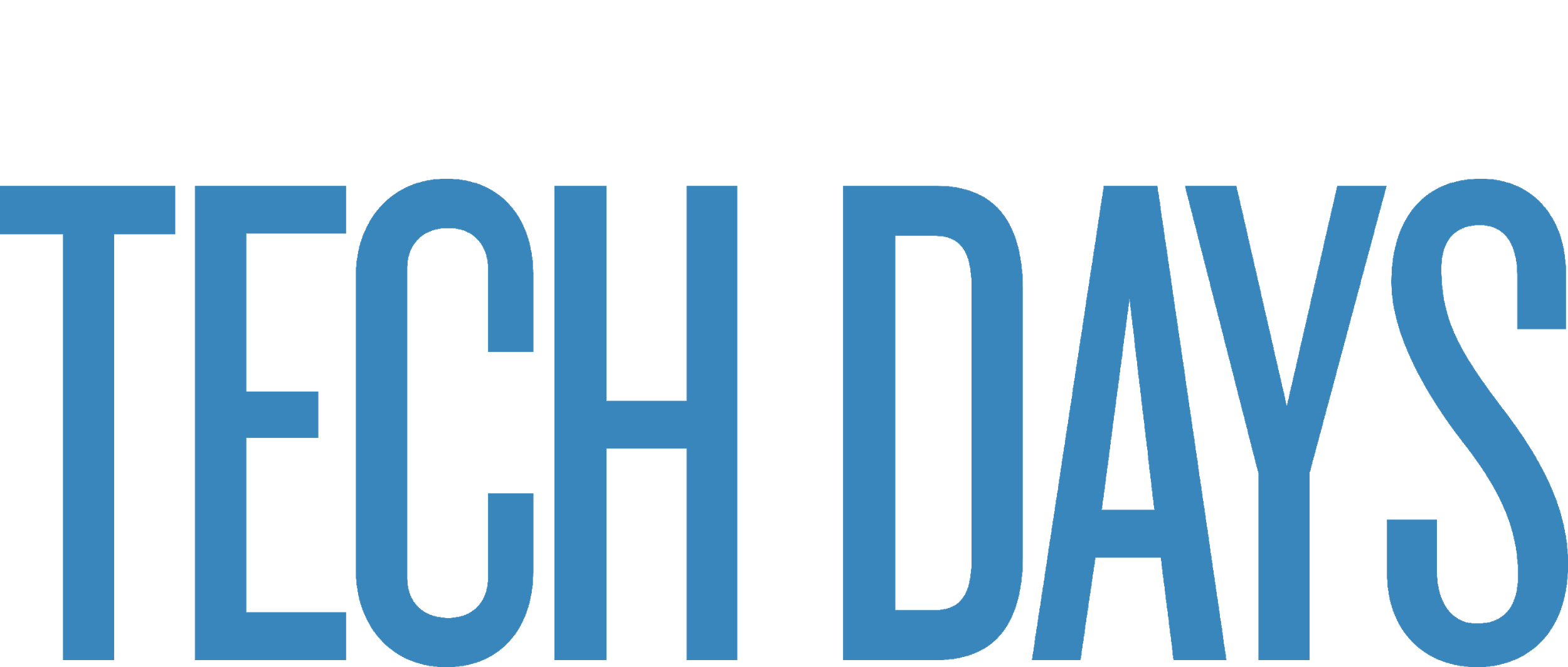 7
How Does This Relate to AdaCore?
FACE interest from customers and partners
Ada language support in FACE Technical Standard
Ada 95 and Ada 2012 capability sets
Mapping IDL to Ada
FACE support in AdaCore products
Run-time libraries implement the Safety/Security capability sets
Cert
Ravenscar-Cert
GNATcheck can help enforce capability set restrictions
FACE conformance policy
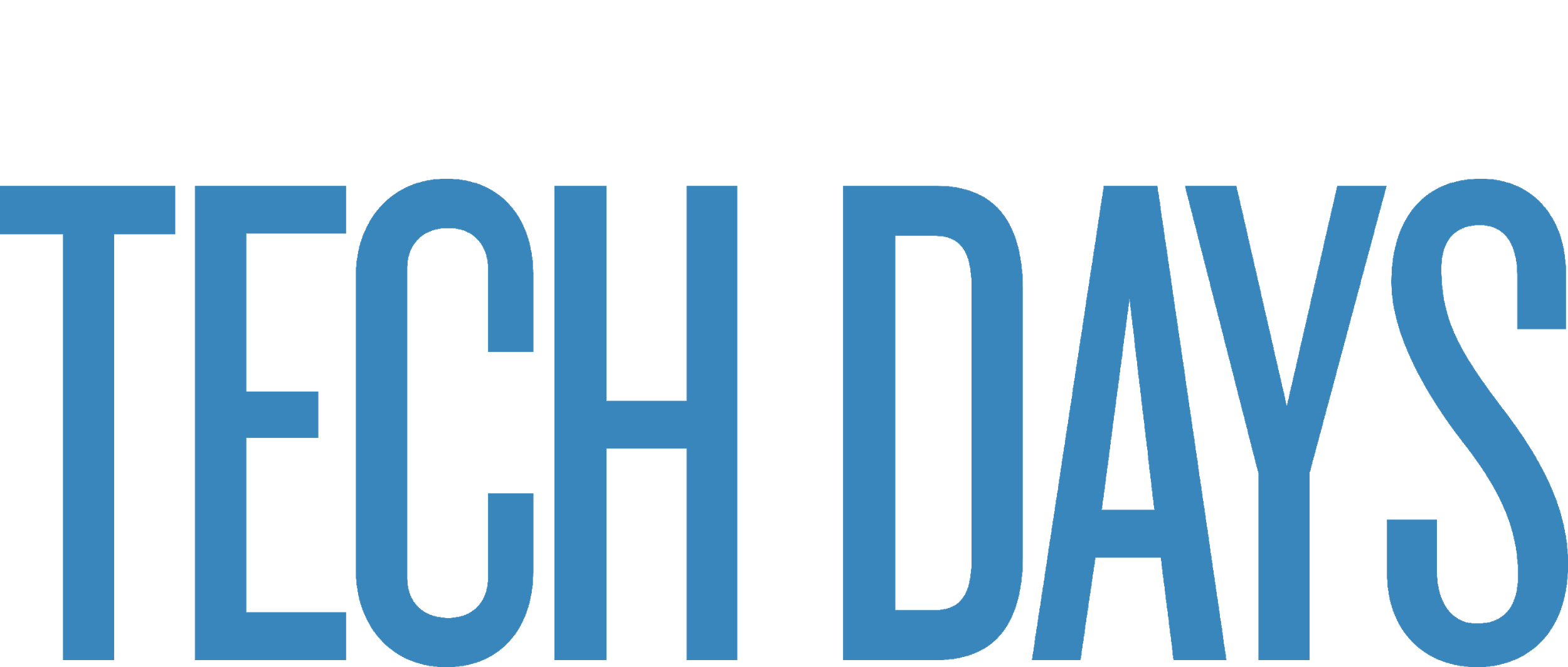 8
Ada 95 Capability Sets (FACE 3.0)
General-Purpose
Most of the language
Safety-Extended
General-purpose, with restrictions
Ravenscar tasking (or API: Posix, ARINC 653)
Most of exception handling
Dynamic allocation only during elaboration
Safety-Base & Security
Safety-Extended, with additional restrictions
Last-chance handler
No dynamic allocation
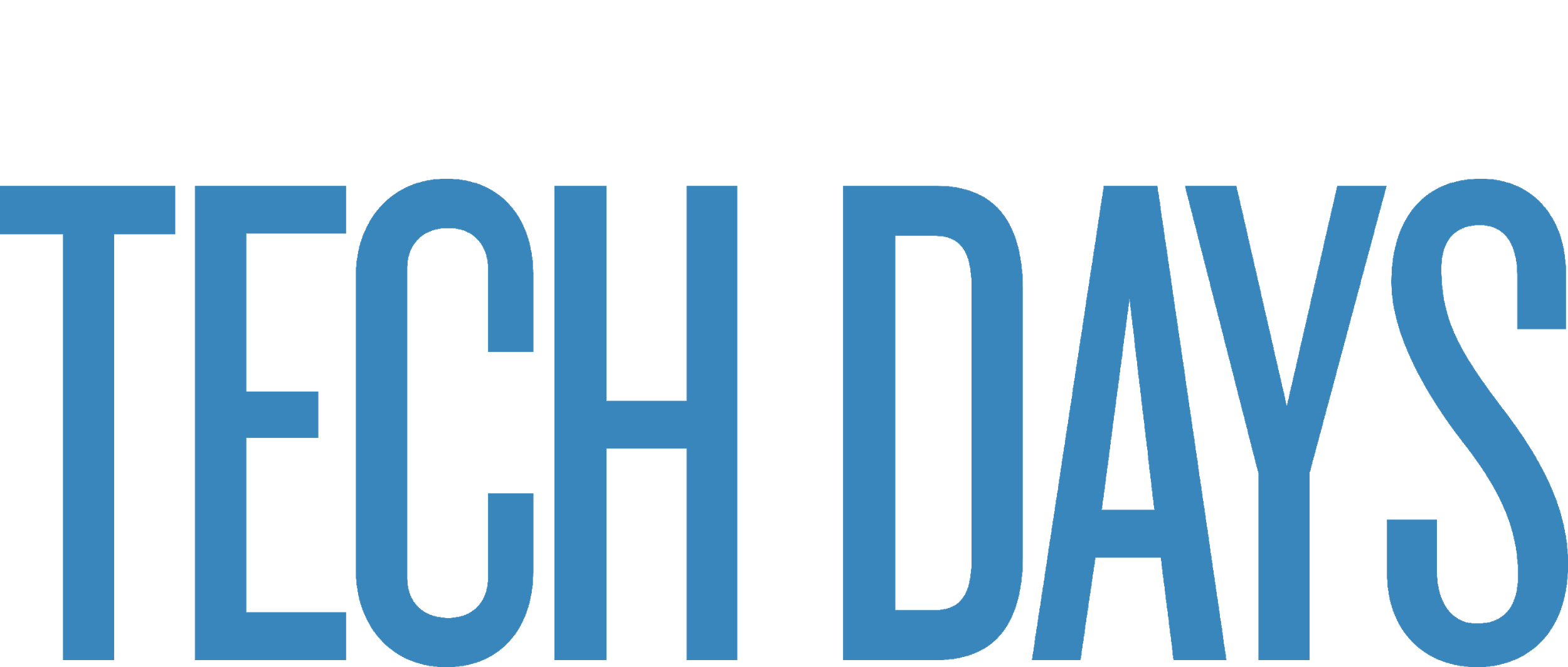 9
Ada 2012 Capability Sets (FACE 3.0)
General-Purpose
Restrictions similar to Ada 95 General-Purpose set
Static subtype predicates allowed
Contract-based programming features excluded

Safety-Extended

Safety-Base & Security
Absent
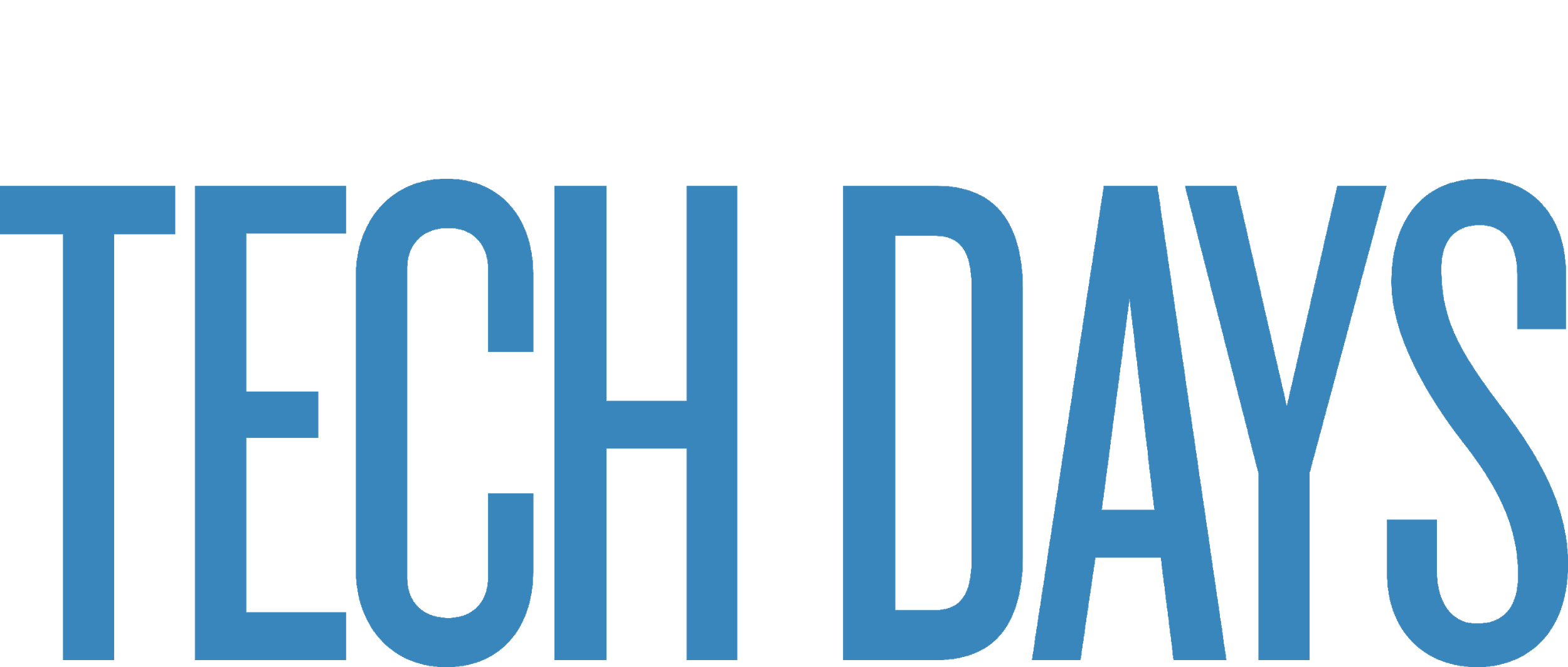 10
Ada Capability Sets (FACE 3.1, proposed)
Ada 95
Same as in FACE 3.0

Ada 2012
General-Purpose
Allow contract-basedprogramming
Safety-Extended
Safety-Base & Security
Allow more general exception handling
Allow dynamic allocation during elaboration
Restrictions similar to thosein the Ada 95 capability set,
but based on Ada 2012
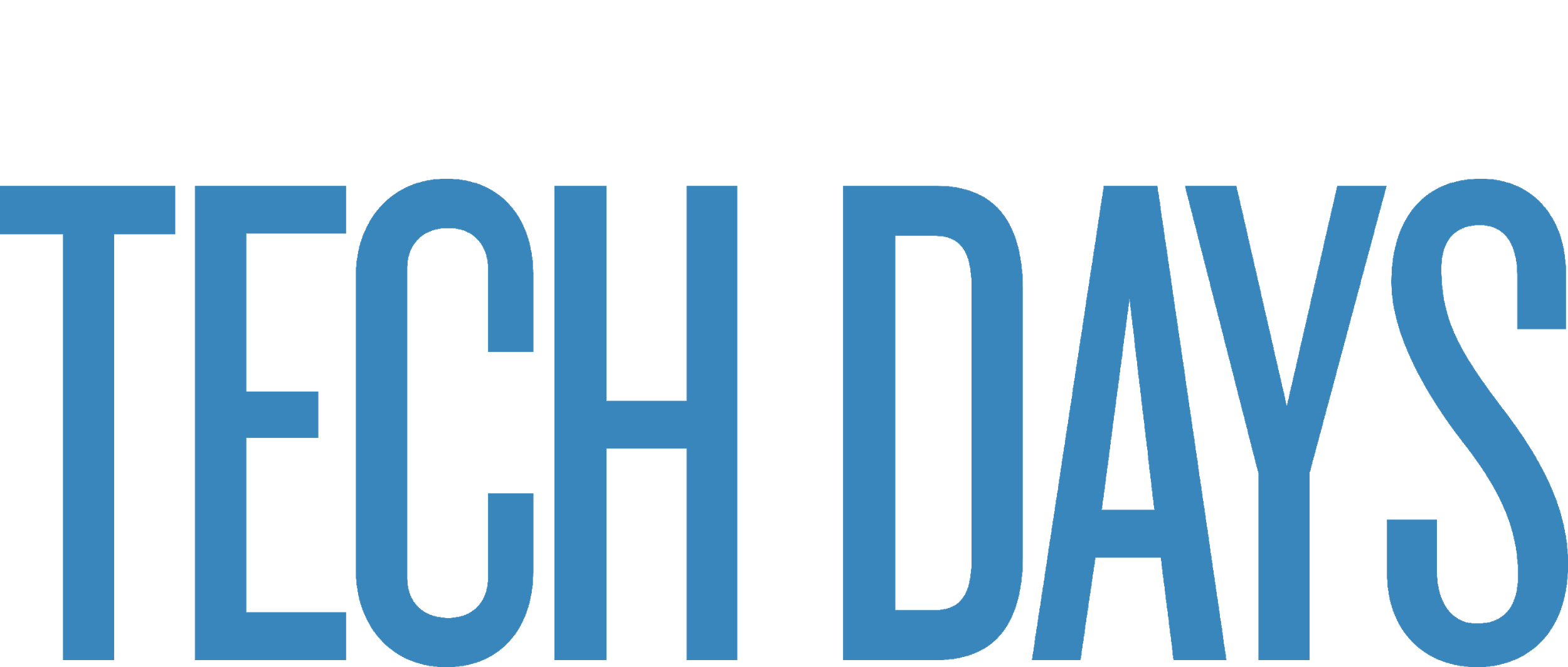 11
Ada 2012 and Dept. of Defense Guidance
Defense Innovation Board Do’s and Don’ts for Software:





Ada 2012 directly supports this “Do”
Do:
Use modern languages and operating systems
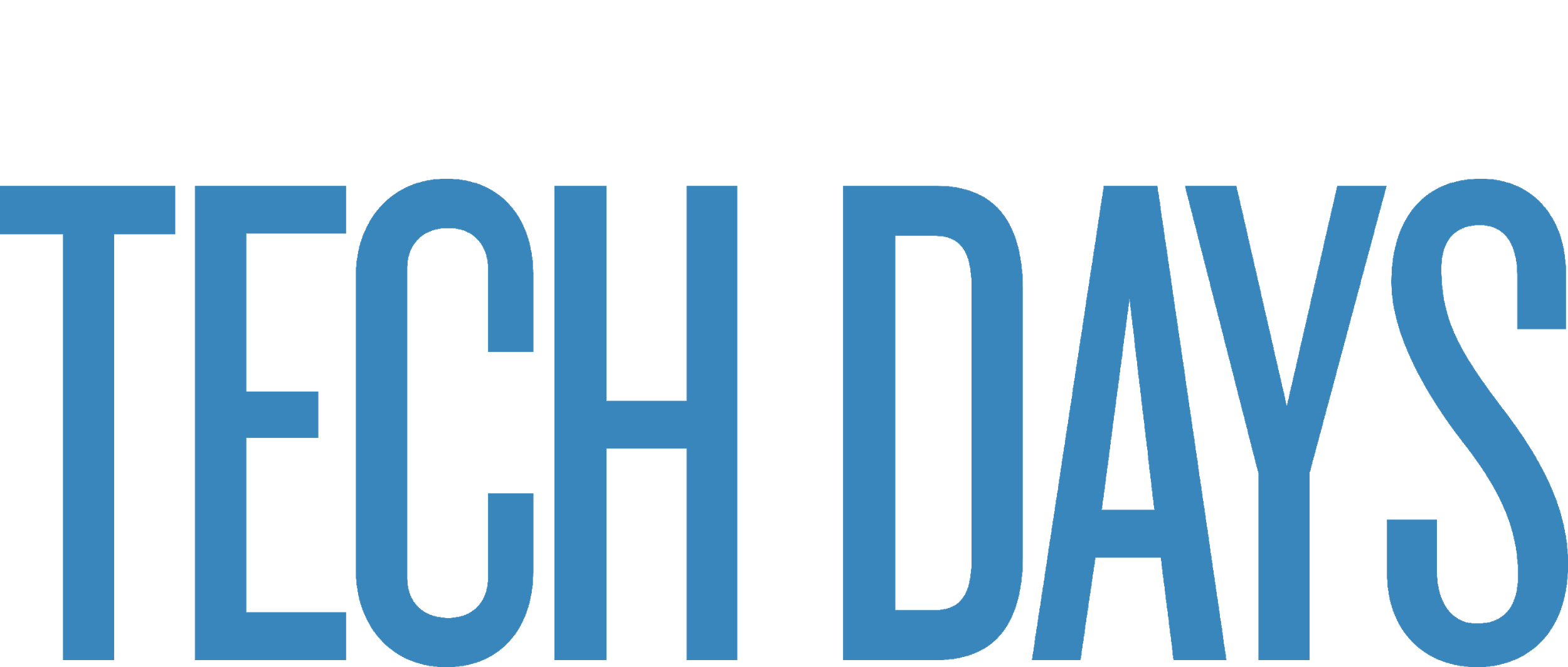 12
Enforcing the Capability Set Restrictions
pragma Restrictions

pragma Profile (Ravenscar)

GNATcheck tool
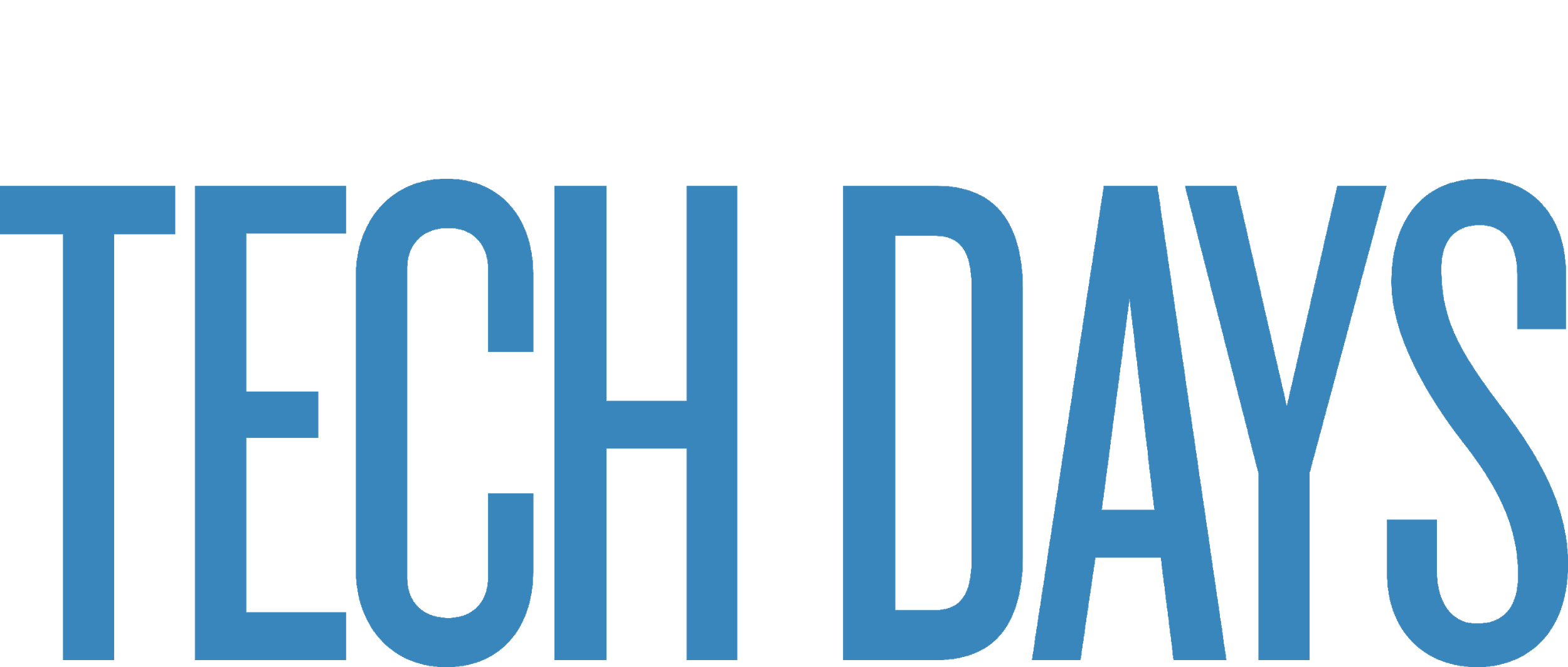 13
Mapping IDL to Ada
Issue: legal IDL inter-module dependences can lead to illegal Ada inter-package circularities 





Solution
Module reopenings mapped to auxiliary child packages not visible to application units
Principal package, visible to application, contains renamings of declarations from the auxiliary packages
// IDL
module A { typedef short Foo; }

module B { typedef A.Foo Bar; };

module A { const B.Bar k=10; };
with B; -- Illegal Ada
with FACE;package A is
  subtype Foo is FACE.Short;  K : constant B.Bar := 10; 
end A;
with A;
package B is
   subtype Bar is      A.Foo;
end B;
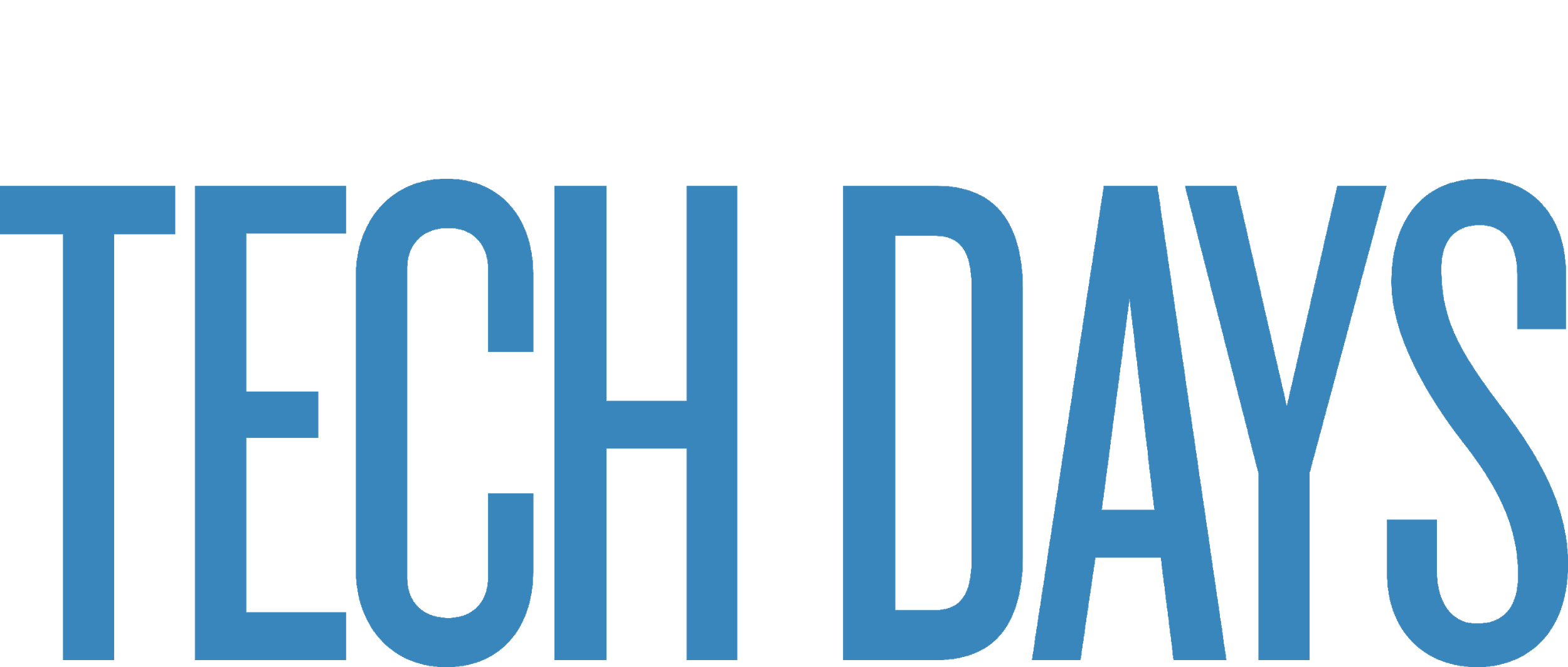 14
AdaCore Run-Time Libraries for FACE
Criteria for inclusion
Used in existing code
Justifiable certification cost
Cert
Simple memory management
Most exception handling
Restricted predefined library
APEX bindings for concurrency 
Ravenscar-Cert
Cert + Ravenscar tasking
Full Ada (General-Purpose capability set)
Each supports both the
Safety-Base & Security andSafety-Extended capability sets
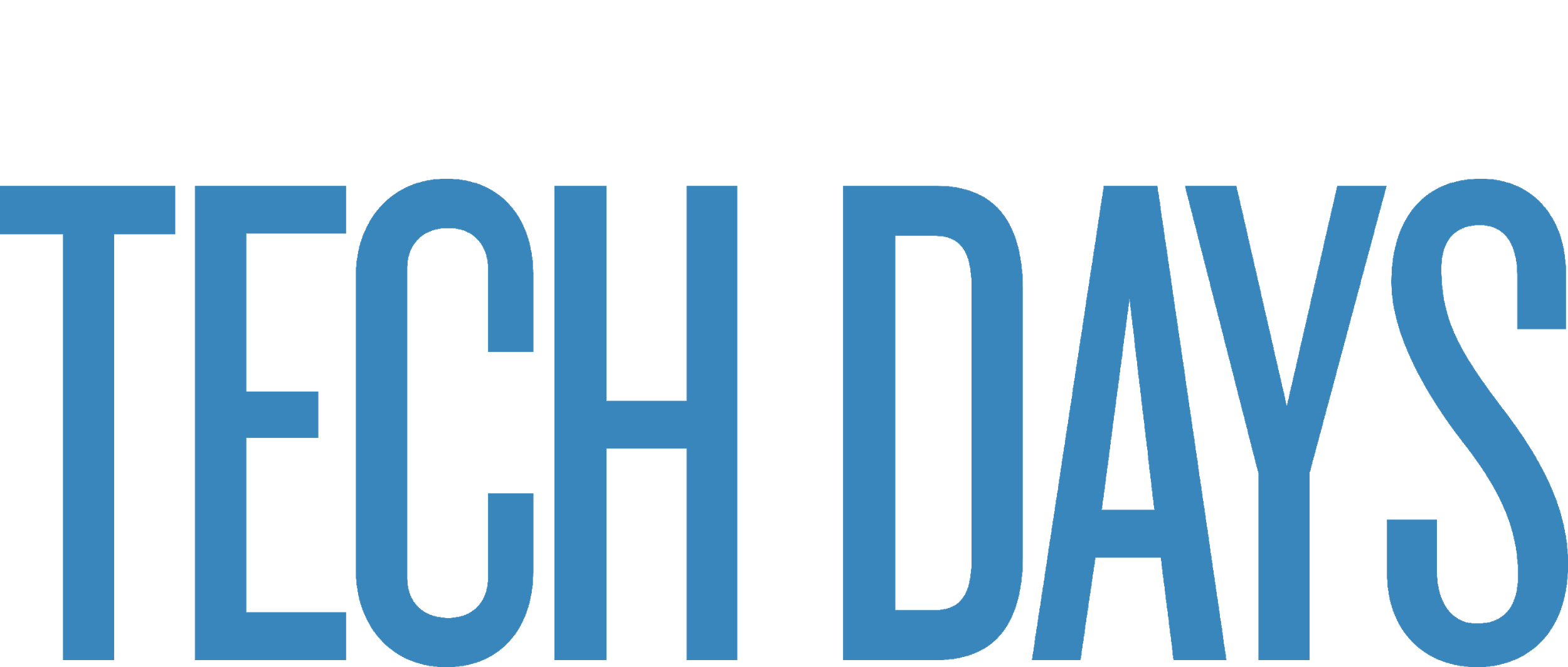 15
Summing Up: AdaCore Supports FACE
Actively participate in FACE Consortium
Working Groups
Technical Interchange Meetings 
Provide run-time libraries meeting FACE portability and DO-178B/C certification requirements
Wind River VxWorks 653 (V2.5, 3.x)
Lynx Software Technologies LynxOS-178 (V2.2.4)
Ensure that Ada advantages are being realized
IDL-to-Ada mapping
Ada 2012 capability sets
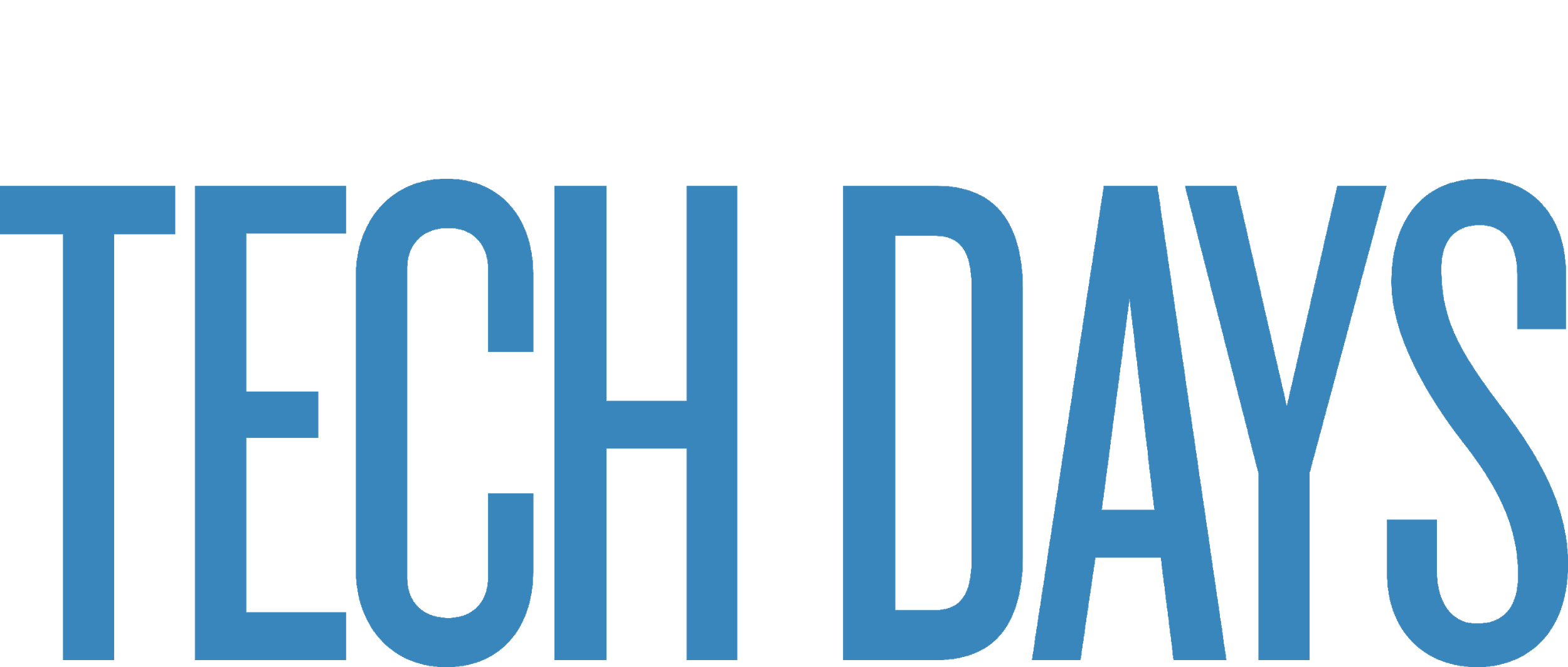 16
AdaCore FACE-Related Articles
Towards Safety and Security in FACE™ Components: High Assurance with Portability; B. Brosgol, D. Smith; Military Embedded Systems, March 2018mil-embedded.com/articles/toward-components-high-assurance-portability/
Ada Language Run-Times and the FACE™ Technical Standard: Achieving Application Portability and Reliability; B. Brosgol, P. Rogers, D. Smith;Army FACE™ Technical Interchange Meeting, Huntsville AL; Sept. 2018www3.opengroup.org/node/3933
Portable, Reliable and Efficient Concurrency: Ravenscar Ada Tasking and the FACE™ Safety Profiles; B. Brosgol. P. Rogers, D. Smith;Military Embedded Systems, November-December 2018 (not yet online)
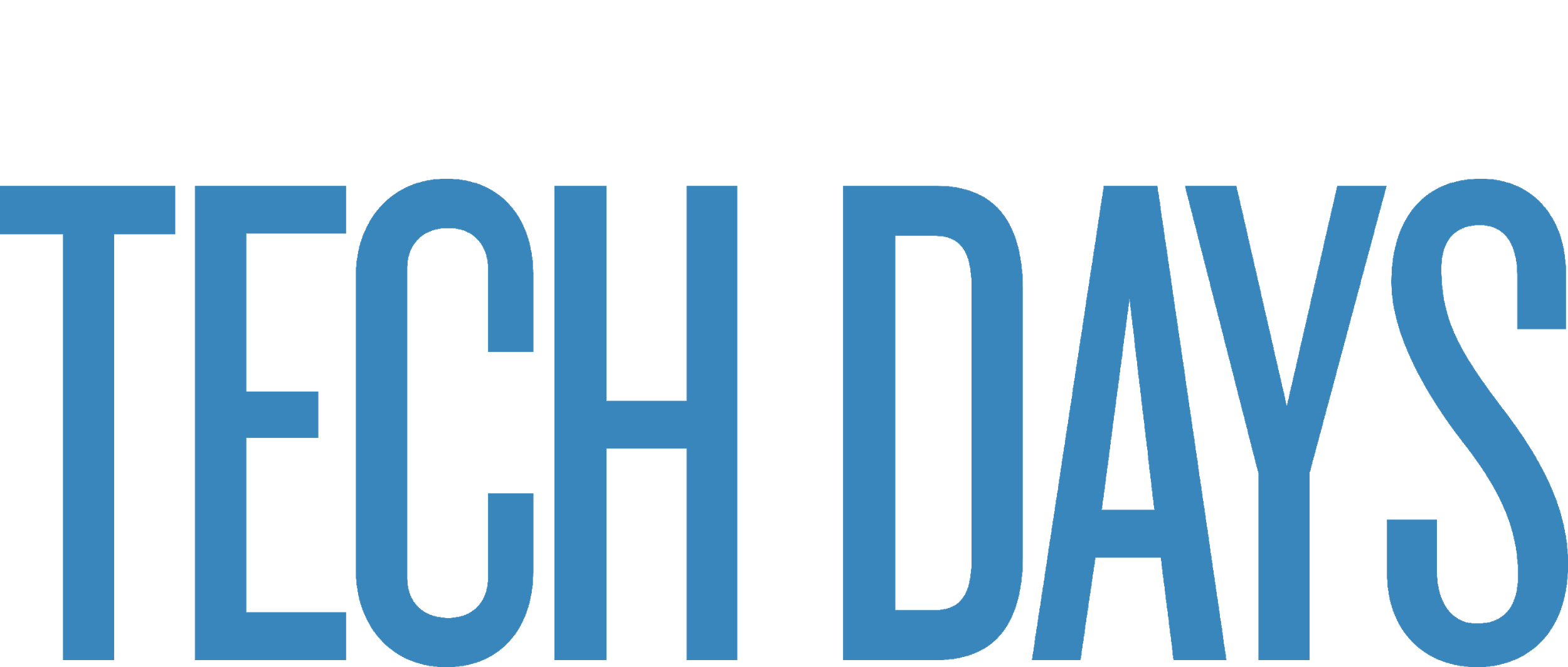 17
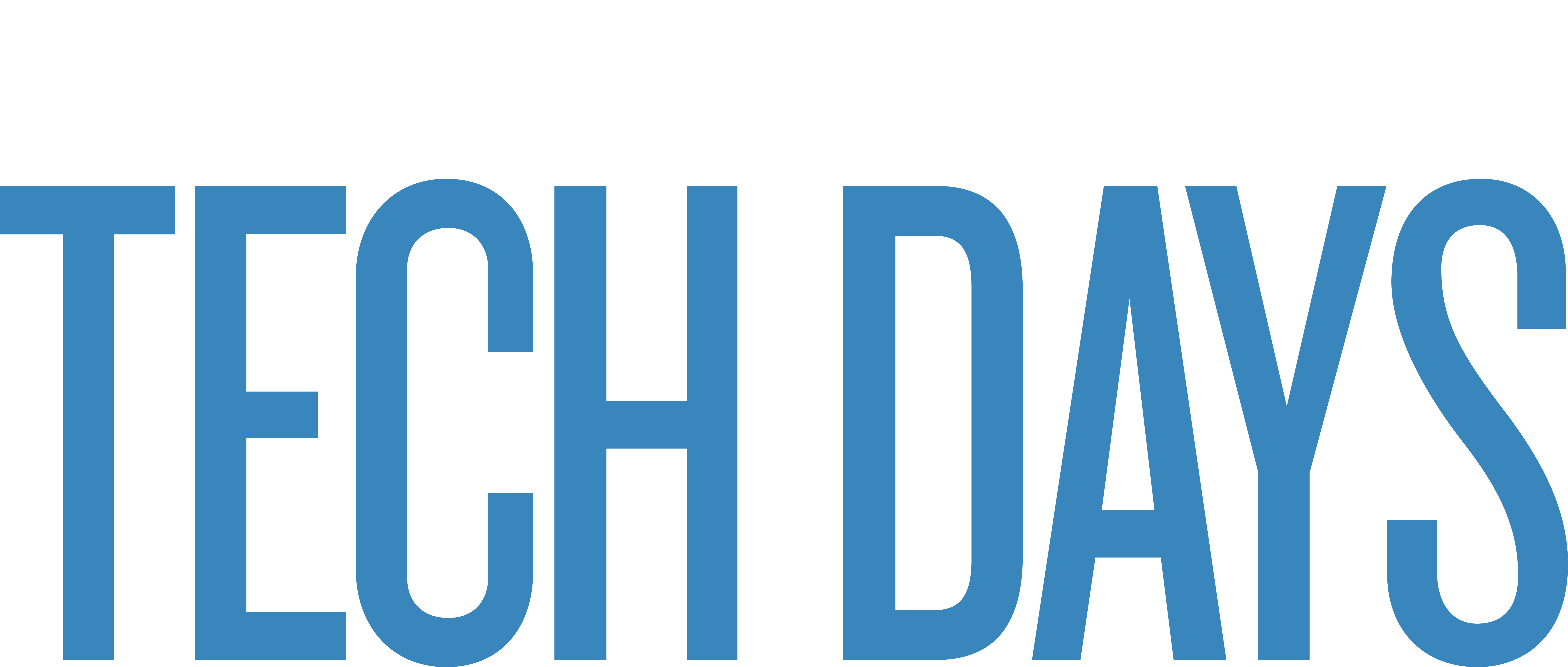 18